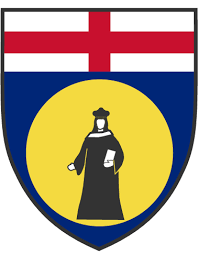 Università di Genova
Scuola Politecnica
Dipartimento di Ingegneria Meccanica, Energetica
Gestionale e dei trasporti
Analisi fluidodinamica del corpo sommerso di un aliscafo innovativo
19 dicembre 2022
Relatore:
Prof. Bottaro Alessandro
Candidato:
Brianzoli Stefano
Correlatore:
Dott. Barberis Andrea
Gerris Boat
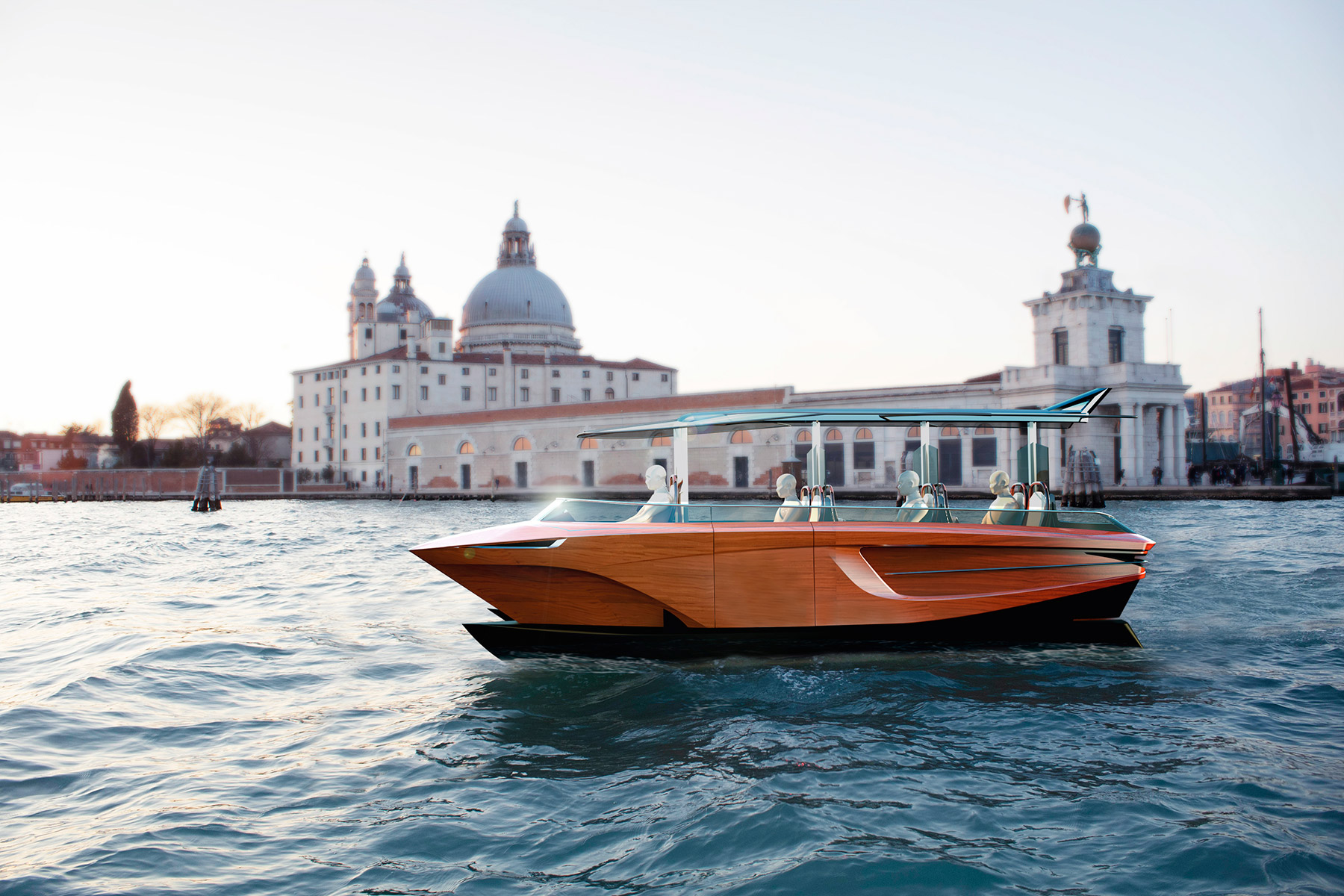 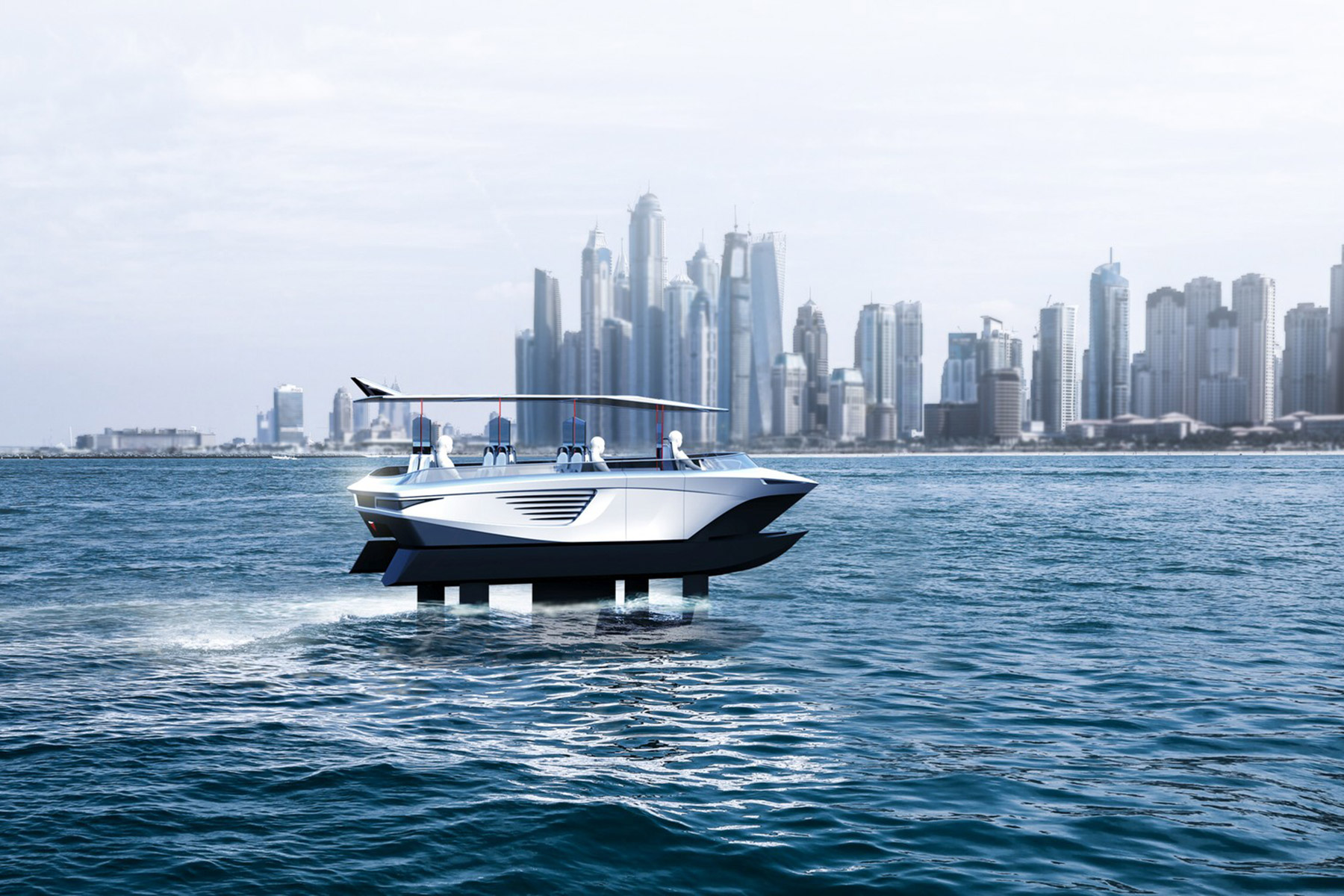 Rendering di Gerris-Boat in navigazione classica
Rendering di Gerris-Boat in fase di volo
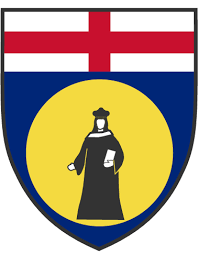 Università di Genova
Scuola Politecnica
Dipartimento di Ingegneria Meccanica, Energetica
Gestionale e dei trasporti
Simulazioni eseguite
1 simulazione 
4 Simulazioni
3 Simulazioni
3 Simulazioni
3 Simulazioni
Sfera D = 1m, v = 2m/s
Ellissoidi: asse maggiore a = 1.5, 2, 4, 11 m, v = 2 m/s, pelo libero
Ellissoidi: asse maggiore a = 2, 4, 11 m, v = 2 m/s, sommersi
Siluro, profilo alare NACA 63(4)-421, v = 2, 4, 6 m/s
Siluro, profilo alare SD7084, v = 2, 4, 6 m/s
Totale: 14 simulazioni in cui si analizza la variazione delle grandezze del campo di moto al variare della geometria, della profondità, della velocità e del profilo alare.
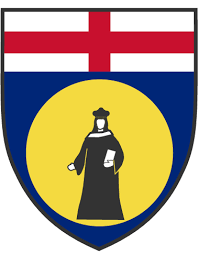 Università di Genova
Scuola Politecnica
Dipartimento di Ingegneria Meccanica, Energetica
Gestionale e dei trasporti
Generazione griglia di calcolo
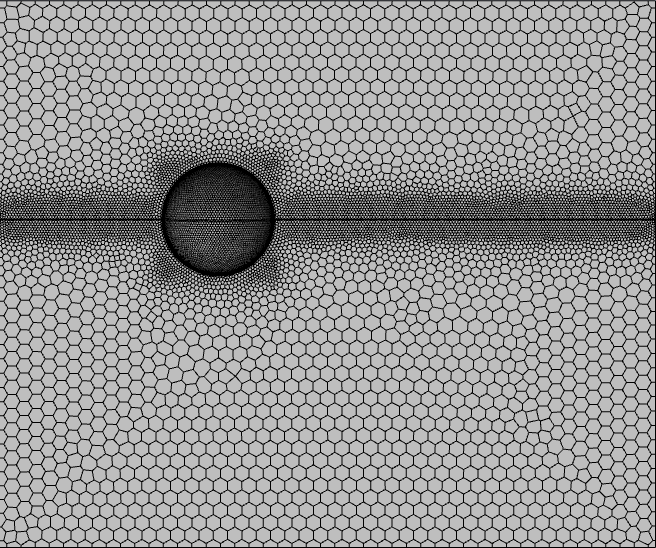 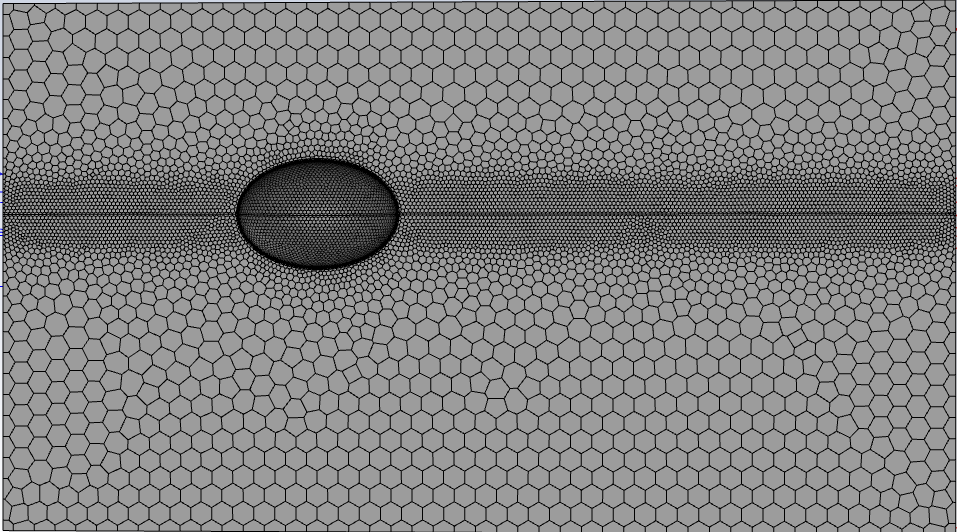 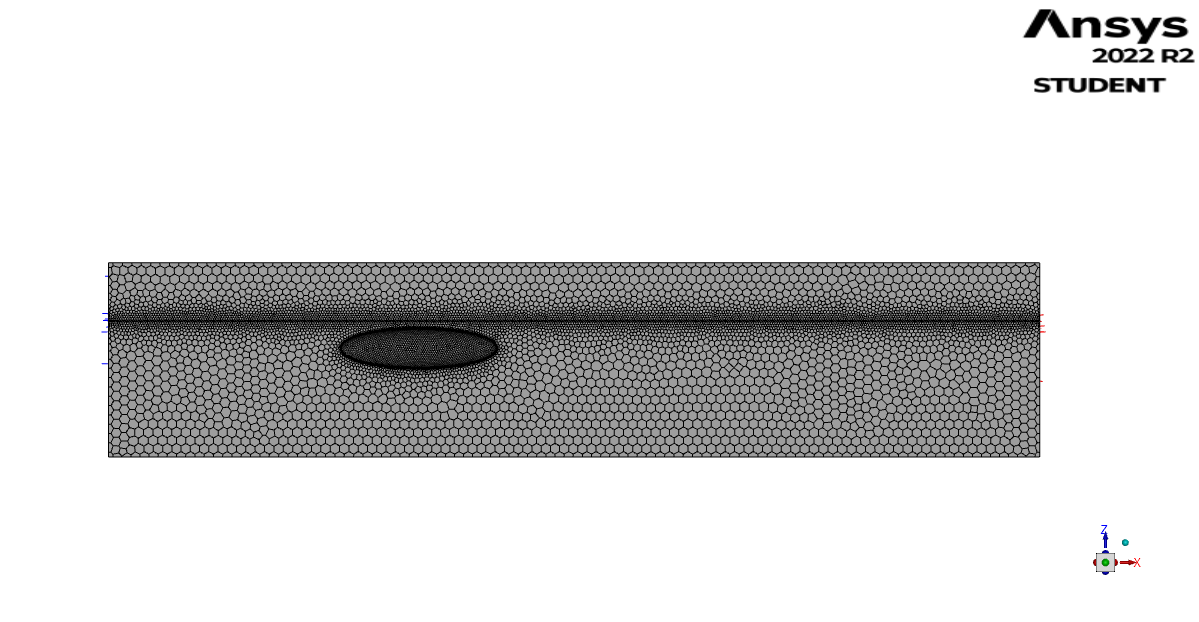 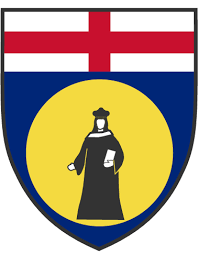 Università di Genova
Scuola Politecnica
Dipartimento di Ingegneria Meccanica, Energetica
Gestionale e dei trasporti
Setup Ansys Fluent e condizioni al contorno
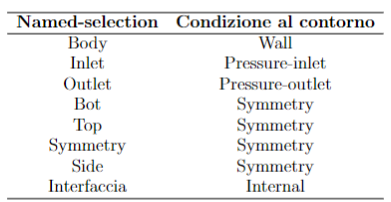 Caso stazionario
Pressure – based solver
Modelli adottati: 
Turbolenza → k – ω SST
Modello multi – fase → VOF
Inizializzazione: Flat
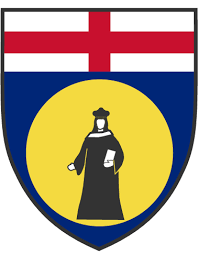 Università di Genova
Scuola Politecnica
Dipartimento di Ingegneria Meccanica, Energetica
Gestionale e dei trasporti
Risultati: Drag (1)
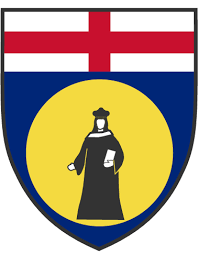 Università di Genova
Scuola Politecnica
Dipartimento di Ingegneria Meccanica, Energetica
Gestionale e dei trasporti
Risultati: Drag (2)
Streamlining
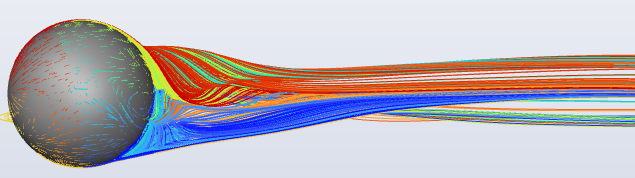 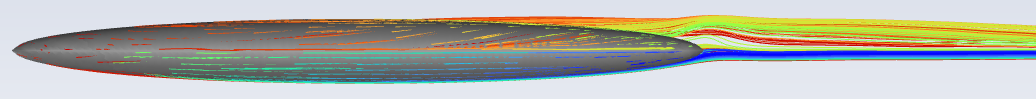 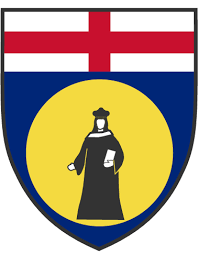 Università di Genova
Scuola Politecnica
Dipartimento di Ingegneria Meccanica, Energetica
Gestionale e dei trasporti
Risultati: Lift
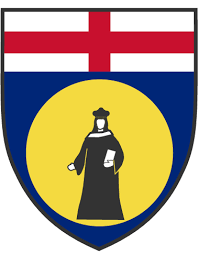 Università di Genova
Scuola Politecnica
Dipartimento di Ingegneria Meccanica, Energetica
Gestionale e dei trasporti
Siluro Gerris Boat: Geometria
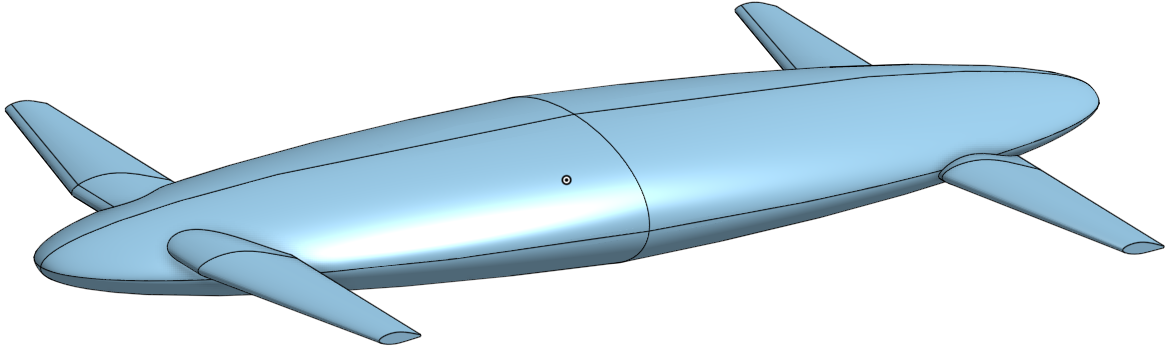 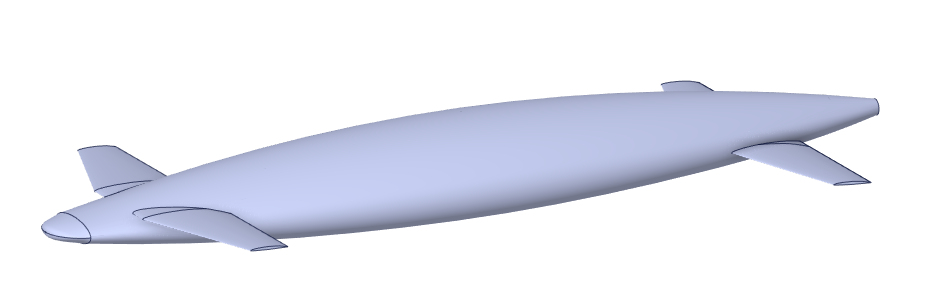 Siluro Gerris-Boat
Siluro NACA 63(4)-421
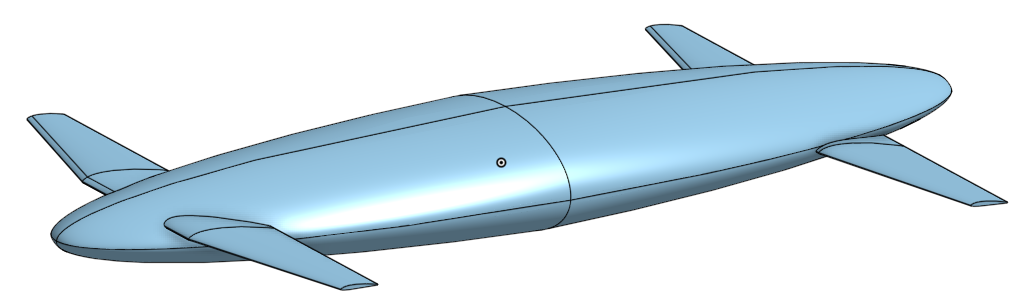 Siluro SD7084
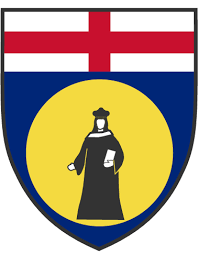 Università di Genova
Scuola Politecnica
Dipartimento di Ingegneria Meccanica, Energetica
Gestionale e dei trasporti
Meshing siluro
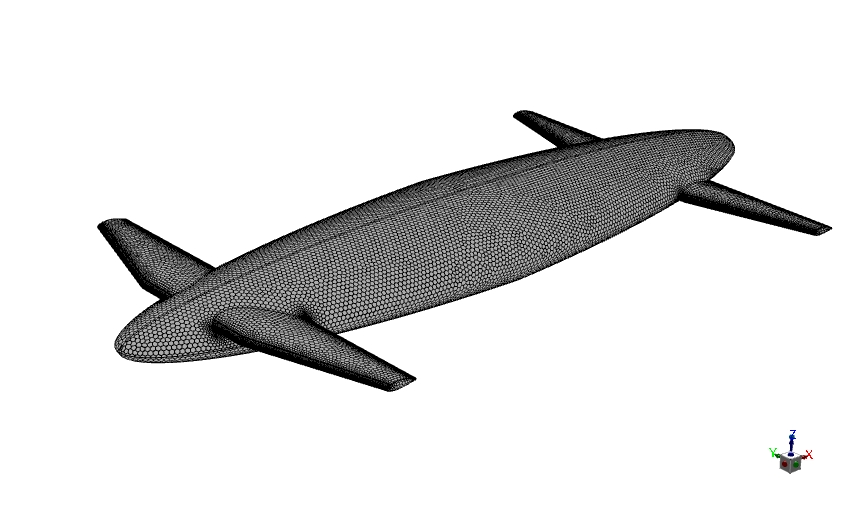 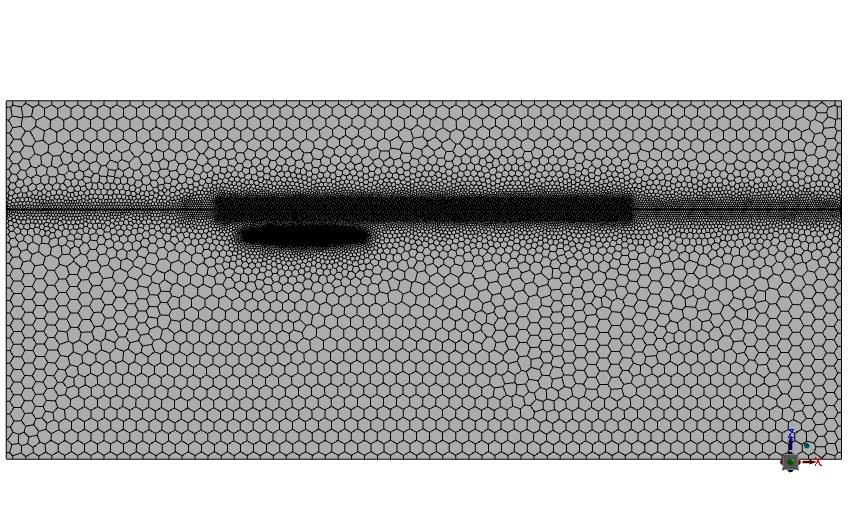 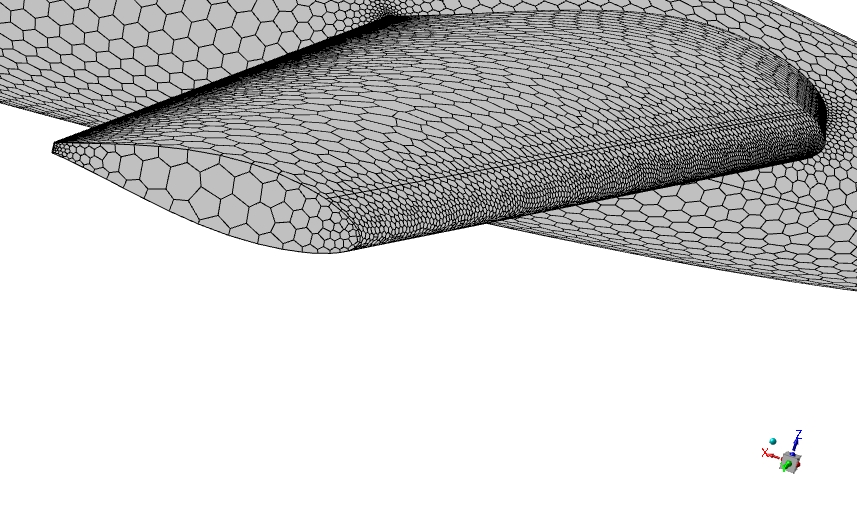 Numero totale celle ≈ 1 500 000
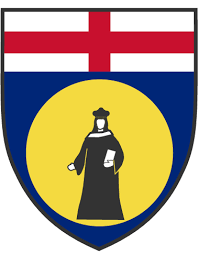 Università di Genova
Scuola Politecnica
Dipartimento di Ingegneria Meccanica, Energetica
Gestionale e dei trasporti
Risultati Gerris Boat: Drag
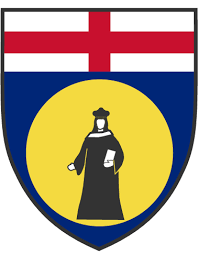 Università di Genova
Scuola Politecnica
Dipartimento di Ingegneria Meccanica, Energetica
Gestionale e dei trasporti
Risultati Gerris Boat: Drag (2)
Gerris-Boat
SD 7084
NACA 63(4)-421
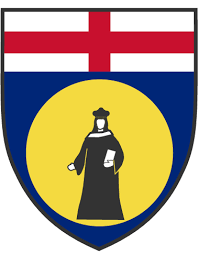 Università di Genova
Scuola Politecnica
Dipartimento di Ingegneria Meccanica, Energetica
Gestionale e dei trasporti
Risultati Gerris Boat: Lift (1)
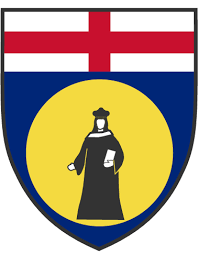 Università di Genova
Scuola Politecnica
Dipartimento di Ingegneria Meccanica, Energetica
Gestionale e dei trasporti
Risultati Gerris Boat: Lift (2)
Gerris-Boat
SD 7084
NACA 63(4)-421
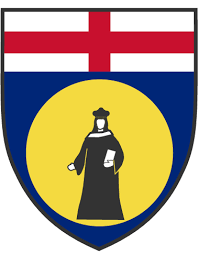 Università di Genova
Scuola Politecnica
Dipartimento di Ingegneria Meccanica, Energetica
Gestionale e dei trasporti
Risultati Gerris-Boat: Momento
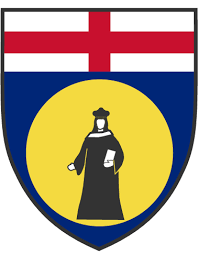 Università di Genova
Scuola Politecnica
Dipartimento di Ingegneria Meccanica, Energetica
Gestionale e dei trasporti
Vortice di fondo ala
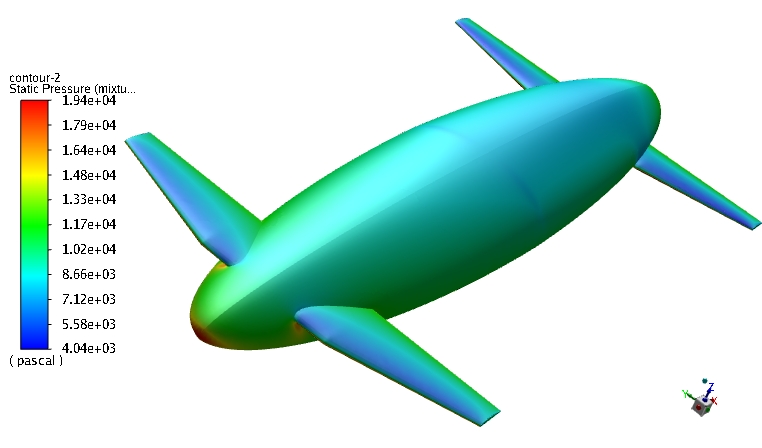 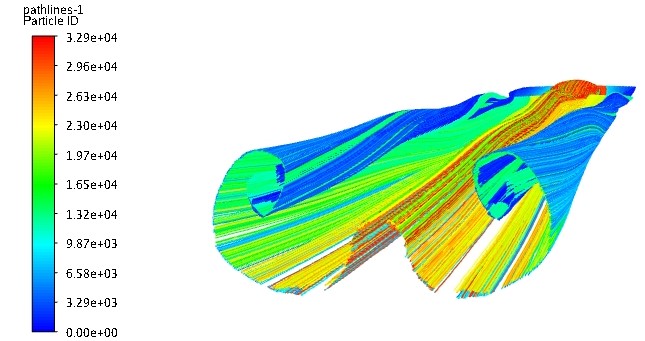 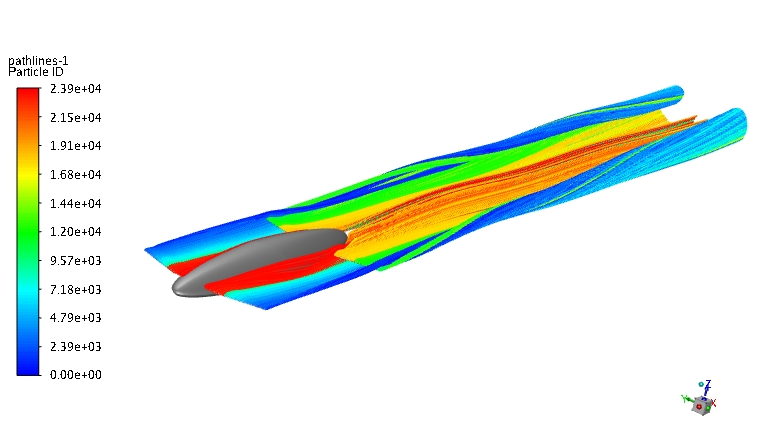 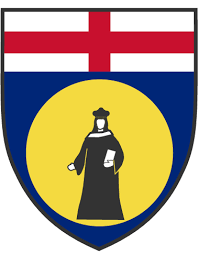 Università di Genova
Scuola Politecnica
Dipartimento di Ingegneria Meccanica, Energetica
Gestionale e dei trasporti
Superficie libera
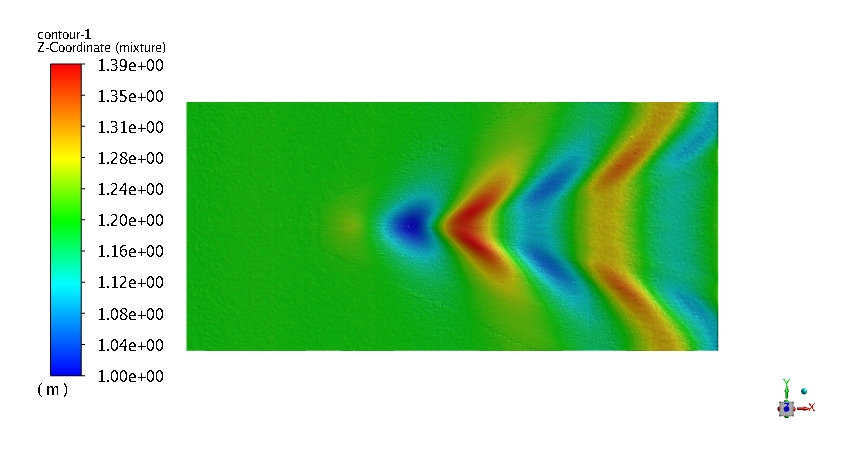 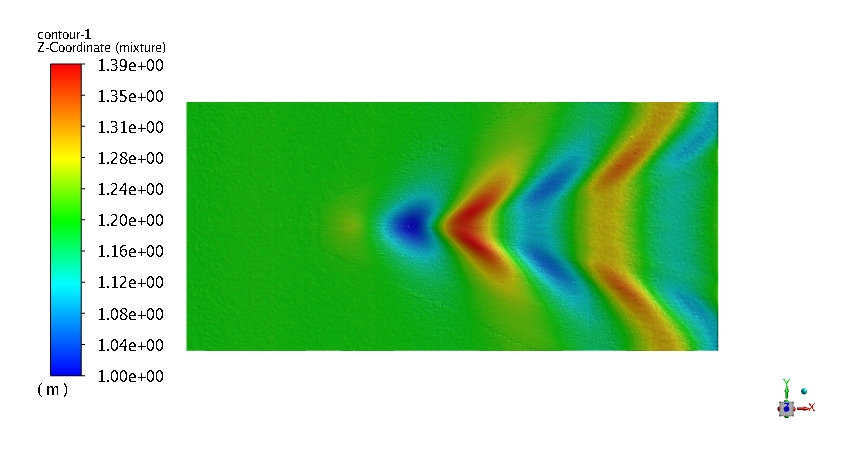 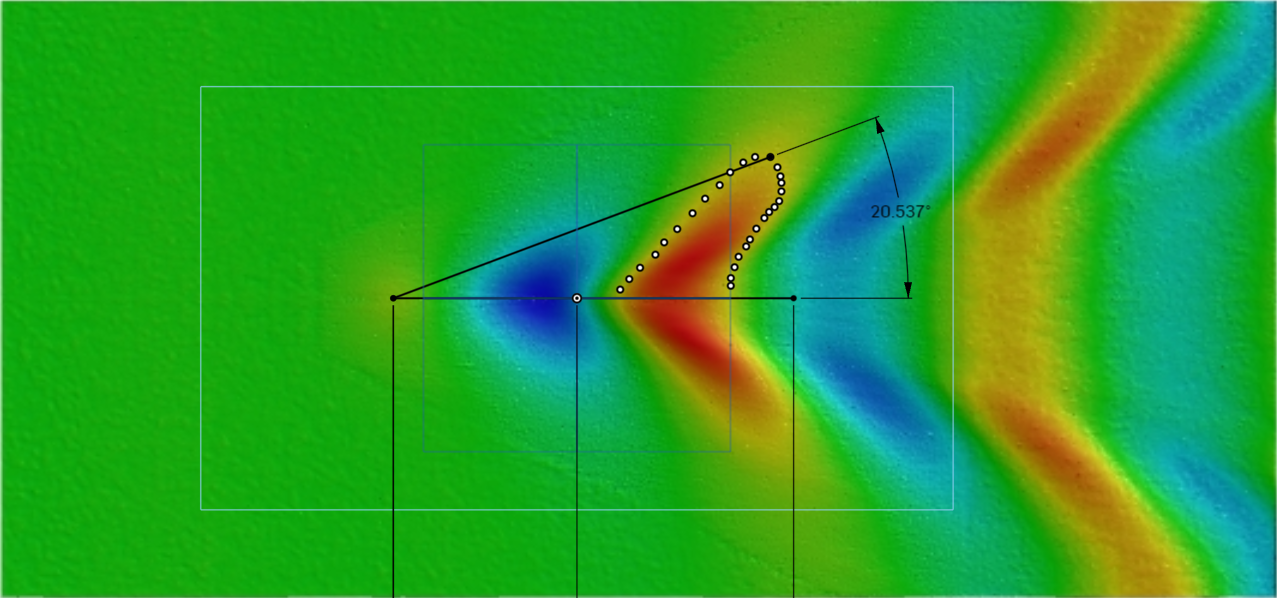 Superficie libera siluro NACA 63(4)-421
Superficie libera siluro SD7084 e onde di Kelvin
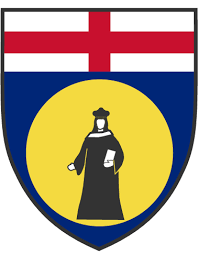 Università di Genova
Scuola Politecnica
Dipartimento di Ingegneria Meccanica, Energetica
Gestionale e dei trasporti
Conclusioni
Risultati ottenuti:
SD7084
Profilo alare dell’ala frontale più performante
Profilo alare dell’ala posteriore più performante
NACA 63(4)-421
Step successivi:
Simulazione usando la combinazione dei due profili
Introduzione dei flap
Simulazione instazionaria per la verifica della stabilità dell’imbarcazione
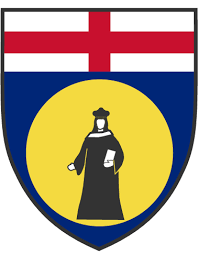 Università di Genova
Scuola Politecnica
Dipartimento di Ingegneria Meccanica, Energetica
Gestionale e dei trasporti